Figure 7 Improvement of alignment after refinement. Alignments of Bowman-Birk type proteinase inhibitor (BBI) family ...
Nucleic Acids Res, Volume 34, Issue 9, 1 May 2006, Pages 2598–2606, https://doi.org/10.1093/nar/gkl274
The content of this slide may be subject to copyright: please see the slide notes for details.
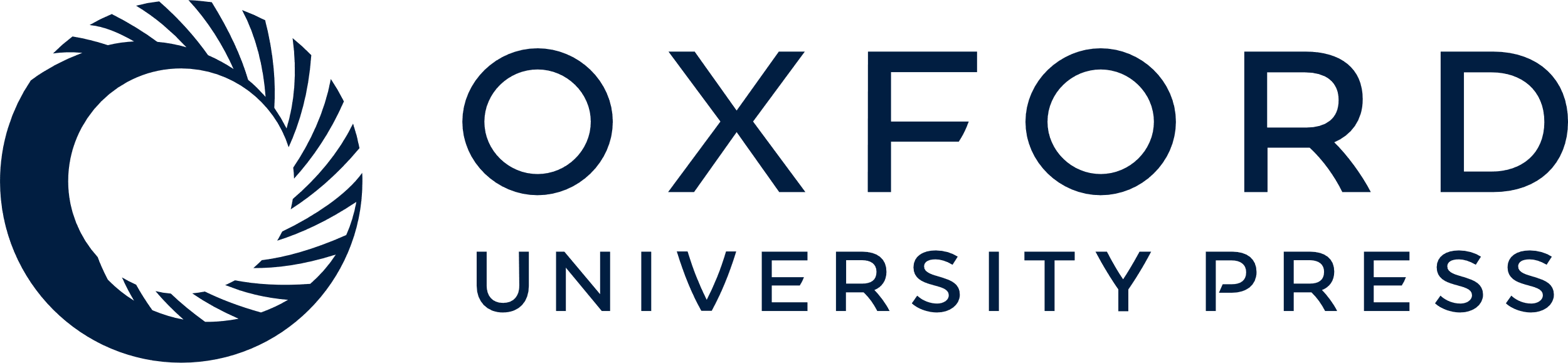 [Speaker Notes: Figure 7  Improvement of alignment after refinement. Alignments of Bowman-Birk type proteinase inhibitor (BBI) family (CDD code: cd00023) derived ( a ) before and ( b ) after the refinement show marked improvement. Block forming columns are displayed in capitals where functional important residues are boxed in yellow. One of the conserved cysteine sites is shown in red in (b) and (c) where probable misalignments are corrected in number of sequences. ( c ) Displays backbone representation of the structure of hydrolase inhibitor (pdb code: 1C2A). Functional important sites are marked in yellow and disulfide bonds are shown in green. 


Unless provided in the caption above, the following copyright applies to the content of this slide: © The Author 2006. Published by Oxford University Press. All rights reserved  The online version of this article has been published under an open access model. Users are entitled to use, reproduce, disseminate, or display the open access version of this article for non-commercial purposes provided that: the original authorship is properly and fully attributed; the Journal and Oxford University Press are attributed as the original place of publication with the correct citation details given; if an article is subsequently reproduced or disseminated not in its entirety but only in part or as a derivative work this must be clearly indicated. For commercial re-use, please contact journals.permissions@oxfordjournals.org]